Chào Các bạn mình là thỏ con, Hôm nay các bạn giúp mình  lấy những củ cà rốt ngon nhé ^^
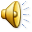 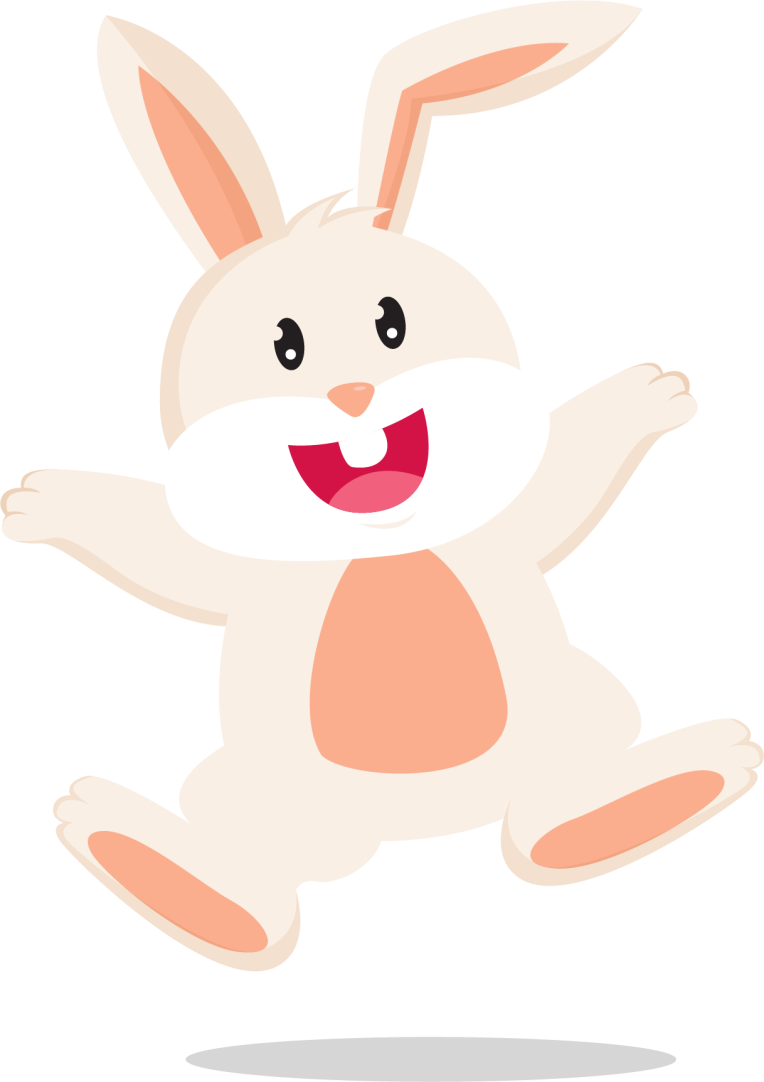 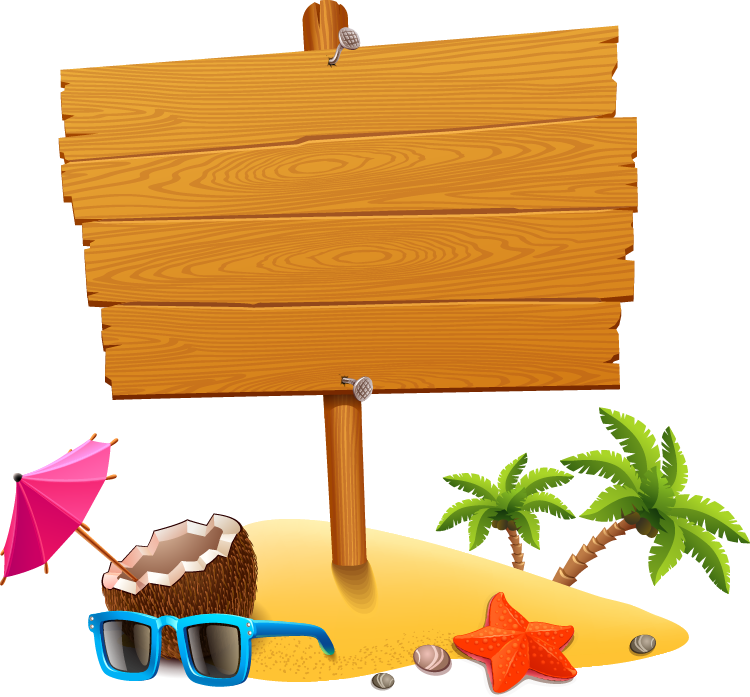 PLAY
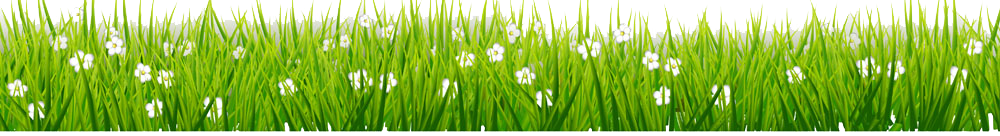 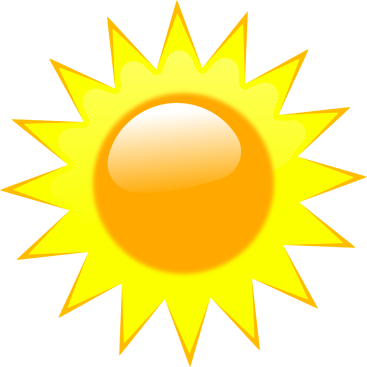 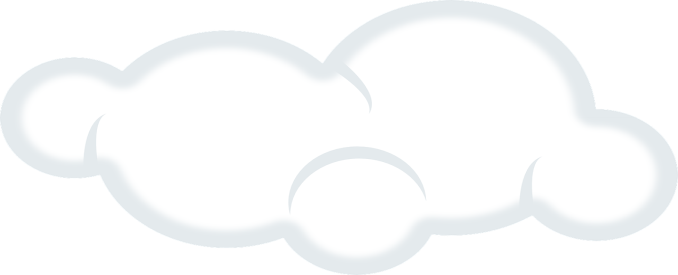 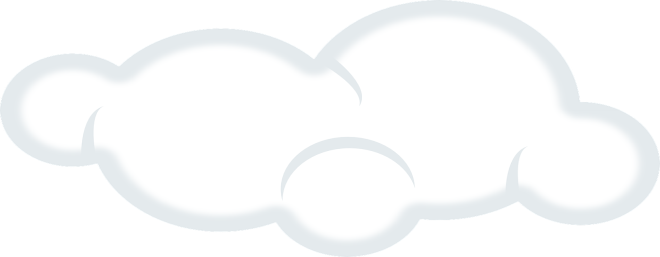 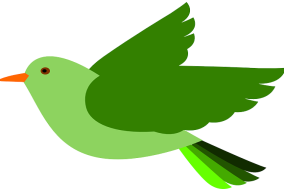 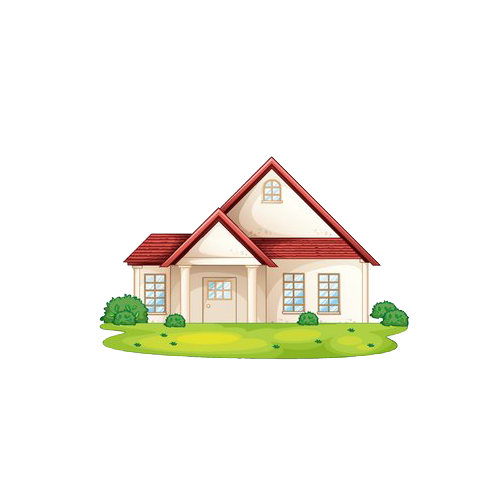 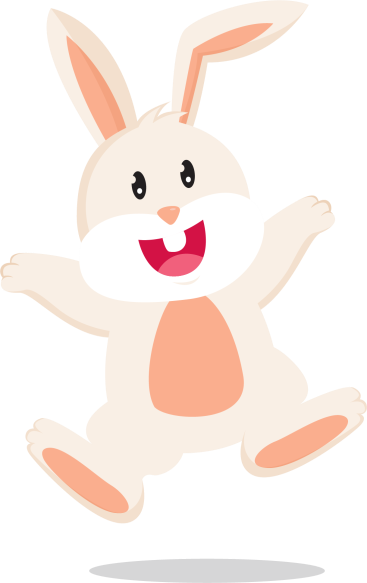 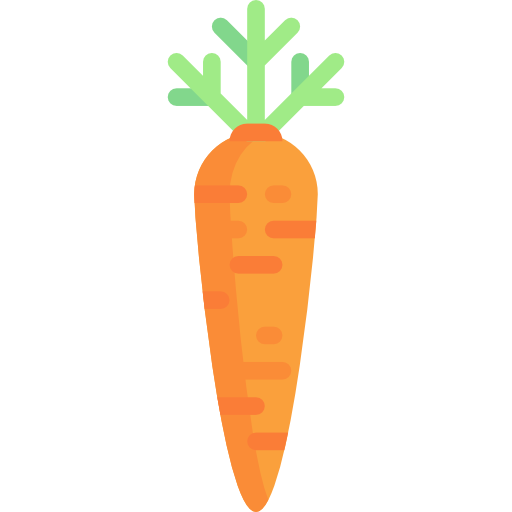 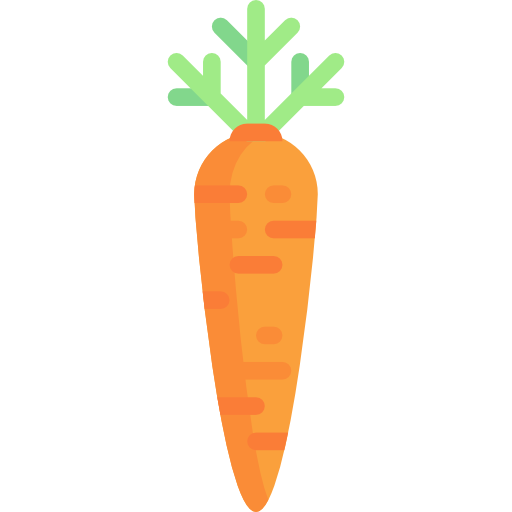 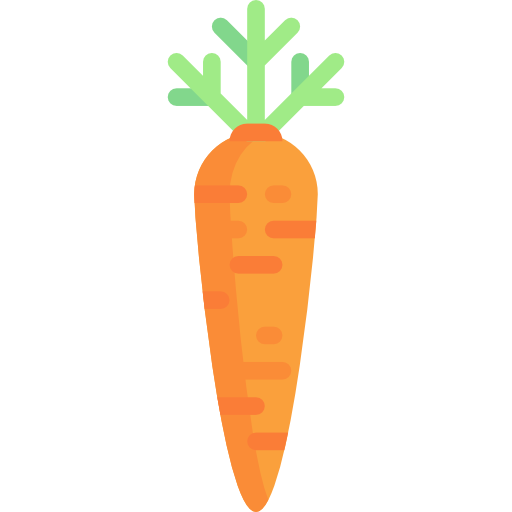 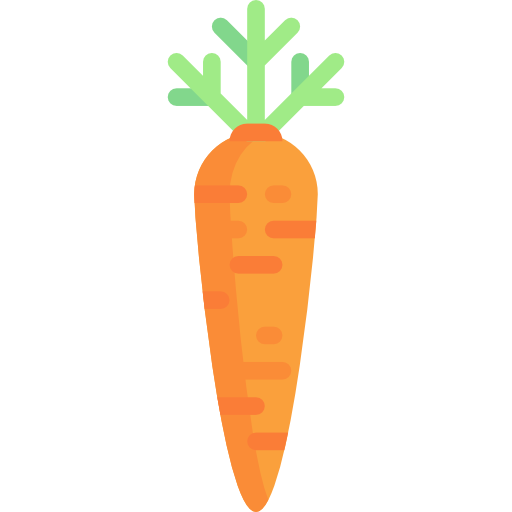 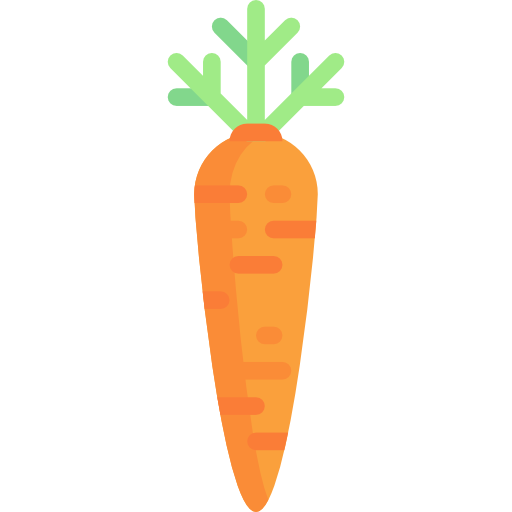 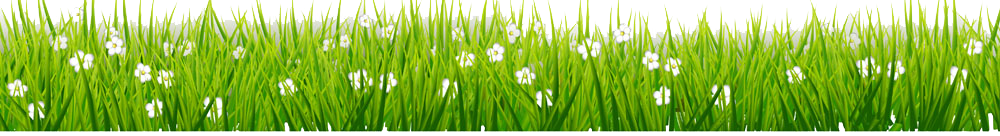 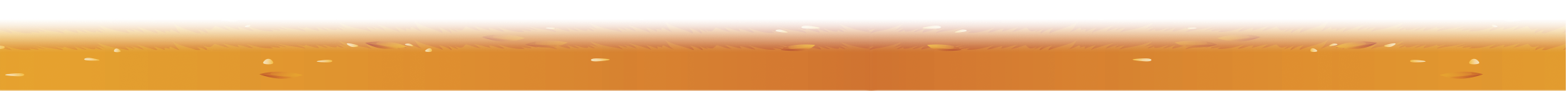 Hình chữ nhật
Hình chữ nhật ABCD có:
- 4 góc đỉnh A, B, C, D
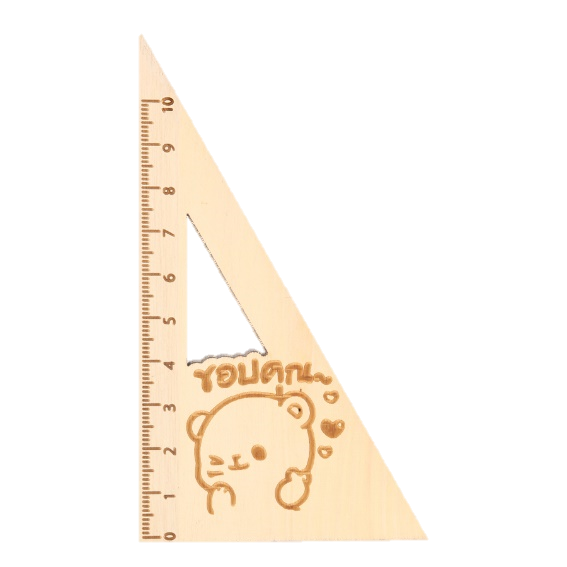 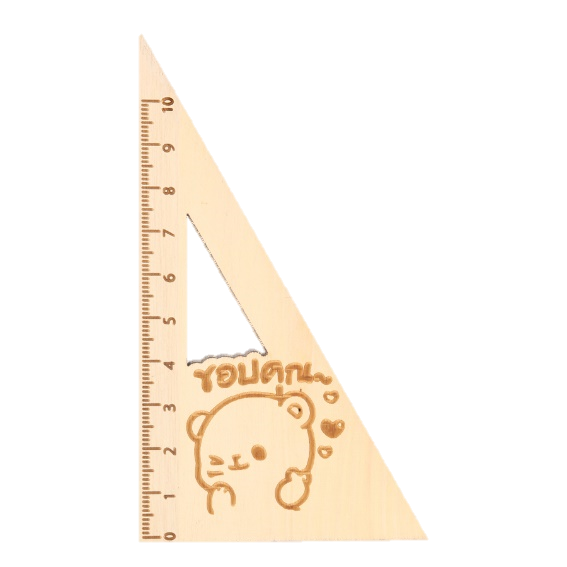 đều là các góc vuông
A
B
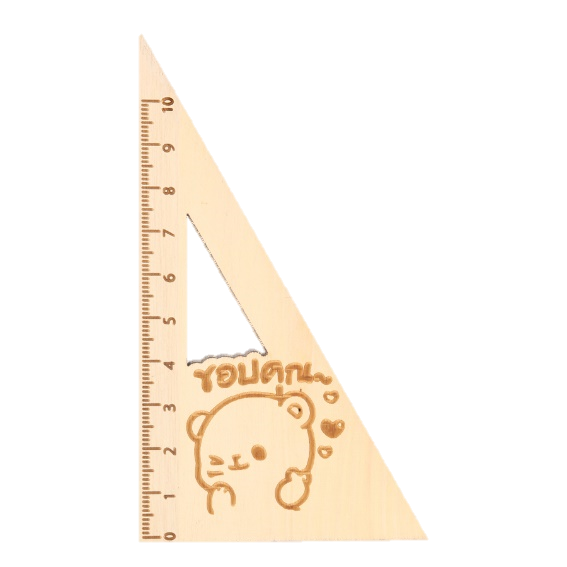 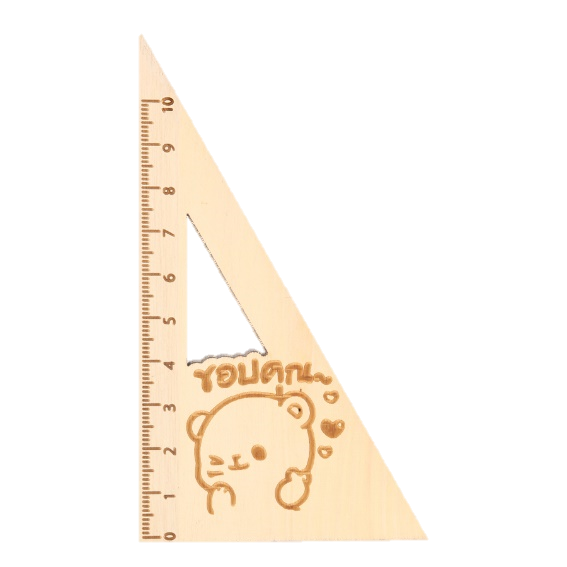 - 4 cạnh gồm:  2 cạnh dài là AB và CD 2 cạnh ngắn là AD và BC
Hai cạnh dài có độ dài bằng nhau, viết là:  AB = CD
C
D
Hai cạnh ngắn có độ dài bằng
   nhau, viết là: AD = BC
Hình chữ nhật có 4 góc vuông, có 2 cạnh dài bằng nhau và 2 cạnh ngắn bằng nhau
Độ dài cạnh dài gọi là chiều dài, độ dài cạnh ngắn gọi là chiều rộng.
1. Đọc tên các hình chữ nhật có trong hình dưới đây
N
P
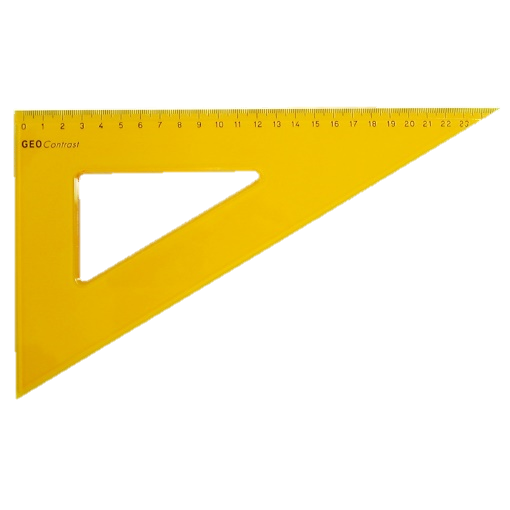 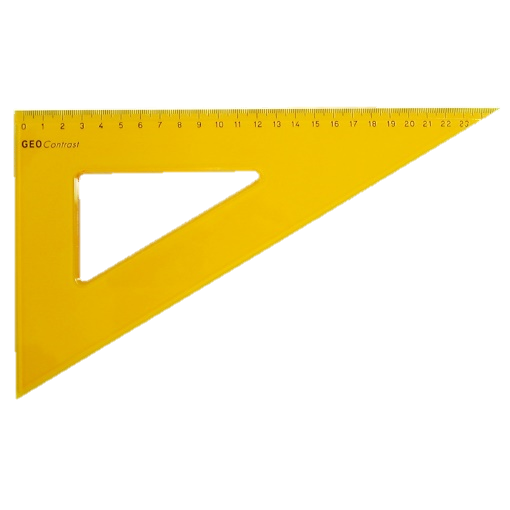 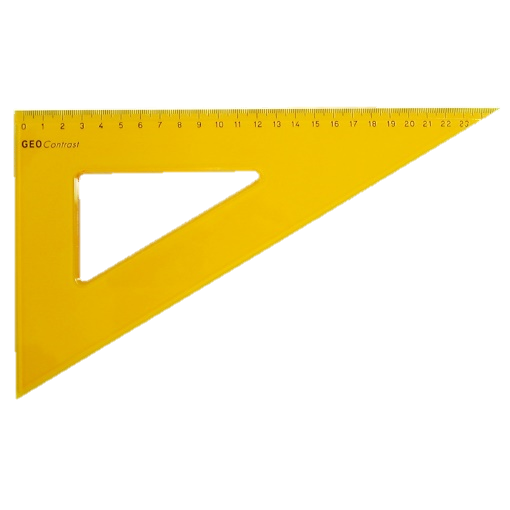 C
B
H
G
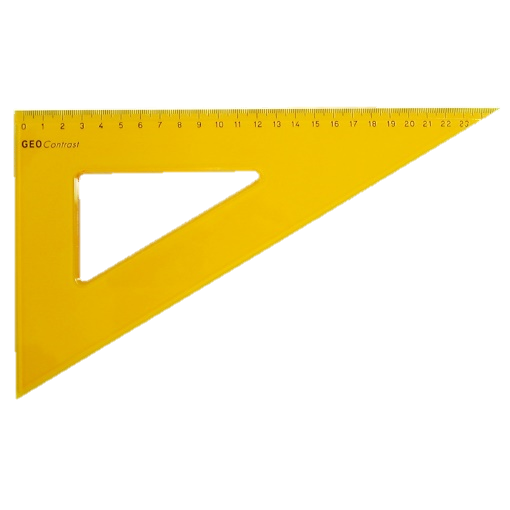 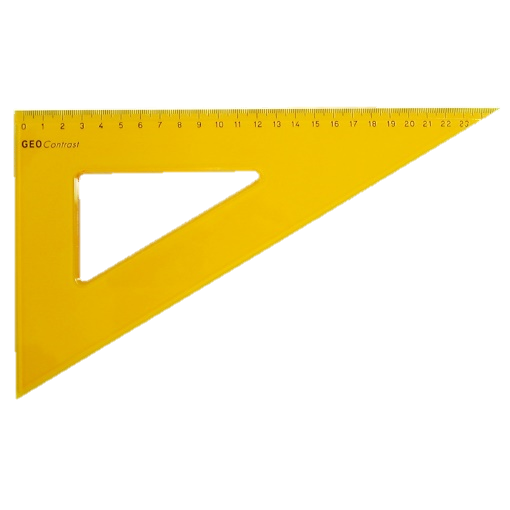 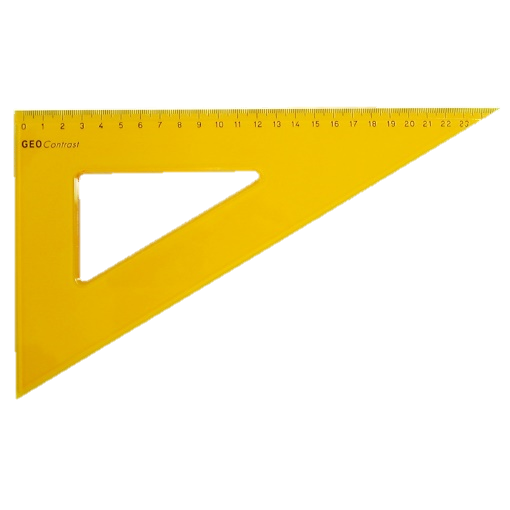 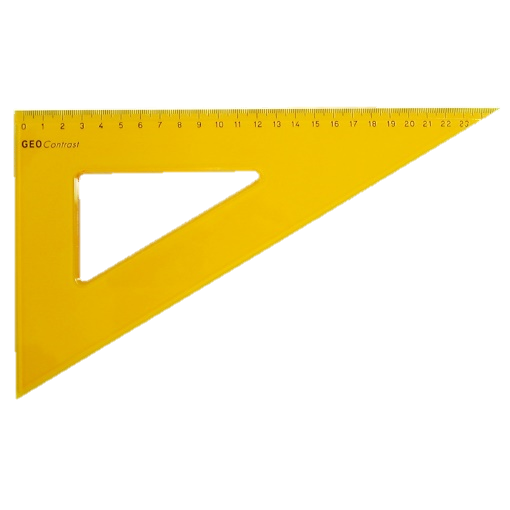 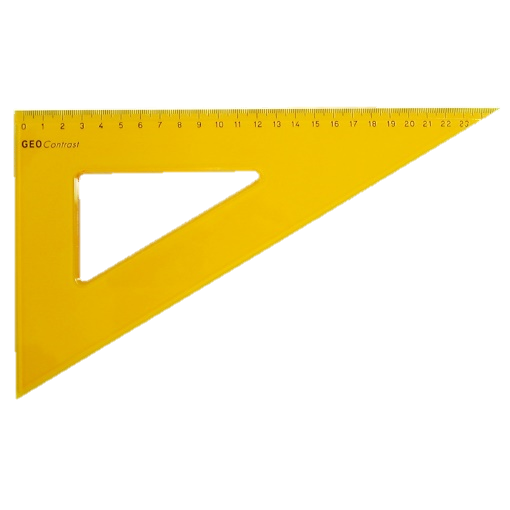 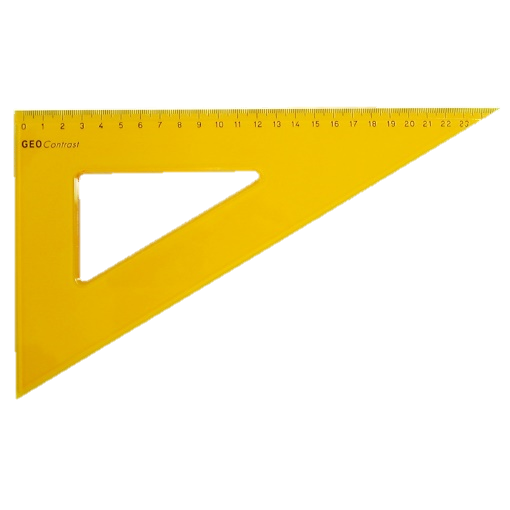 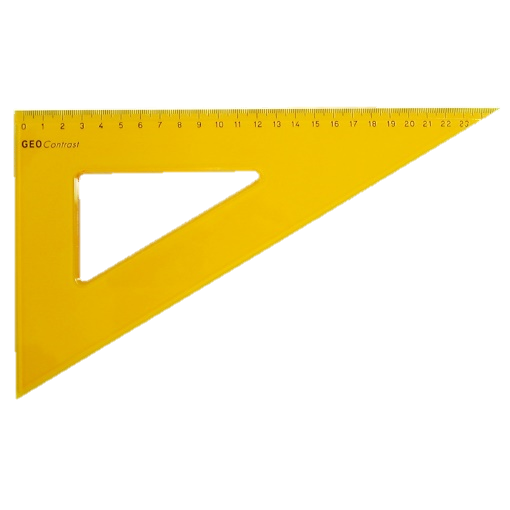 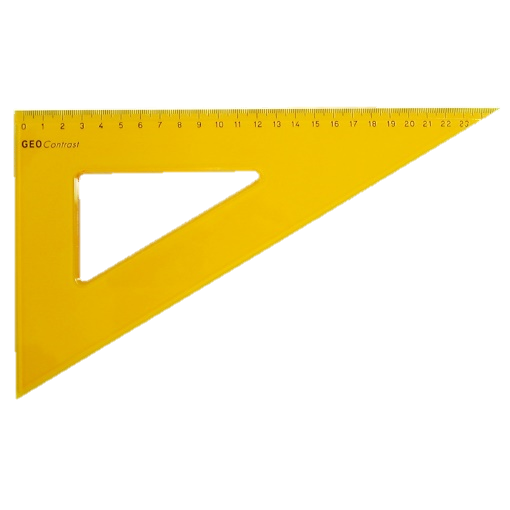 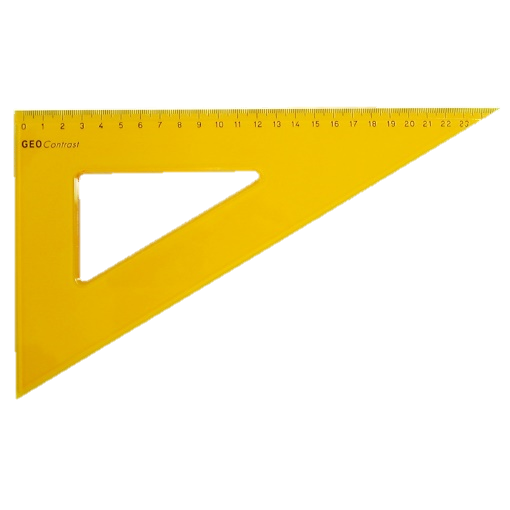 A
D
I
E
Q
M
Hình chữ nhật ABCD
Hình chữ nhậtMNPQ
Bài 2: a, Dùng ê ke và thước thẳng để kiểm tra mỗi hình dưới đây có phải là hình chữ nhật hay không.
A
B
Q
M
P
N
D
C
b, Đo rồi cho biết độ dài các cạnh của mỗi hình chữ nhật sau:
30mm
30mm
25mm
25mm
15mm
15mm
30mm
30mm
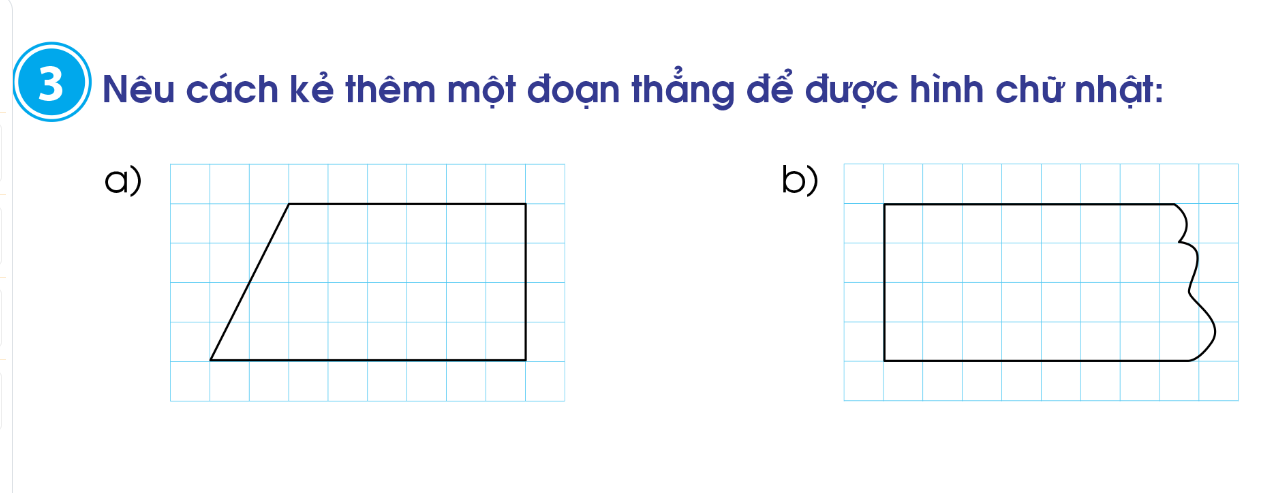 4. Vẽ hình chữ nhật trên lưới ô vuông theo hướng dẫn sau:
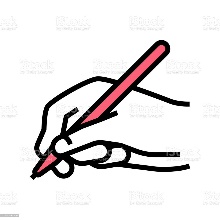 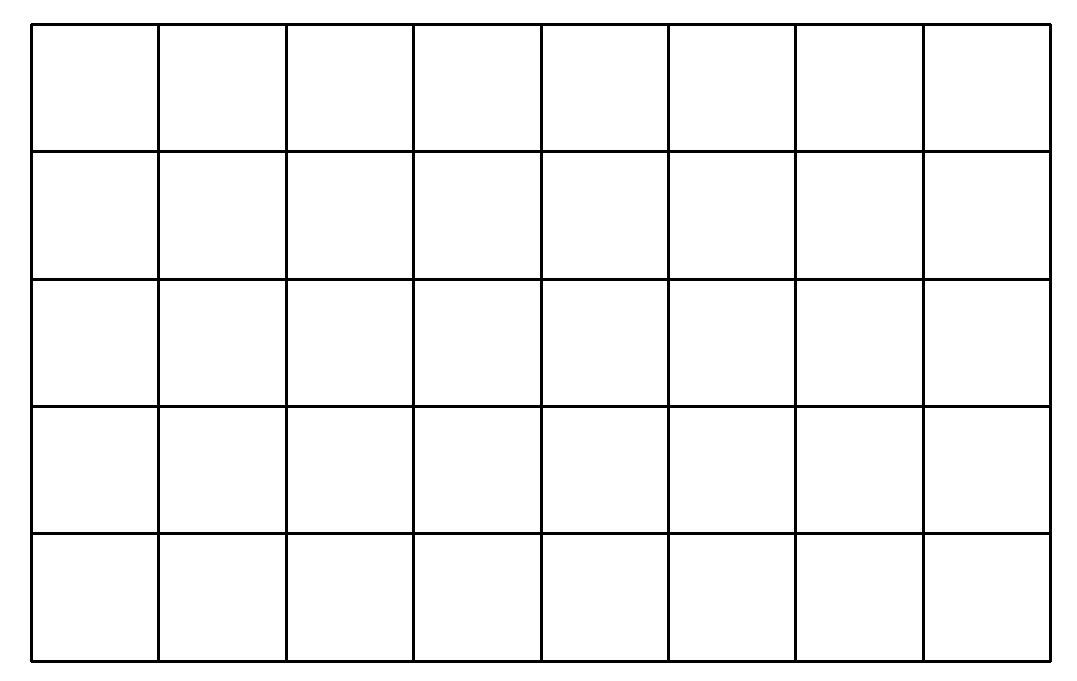 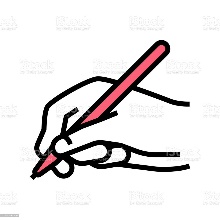 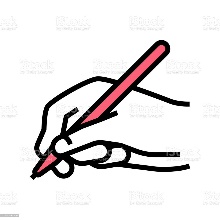 A
B
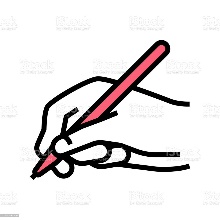 D
C
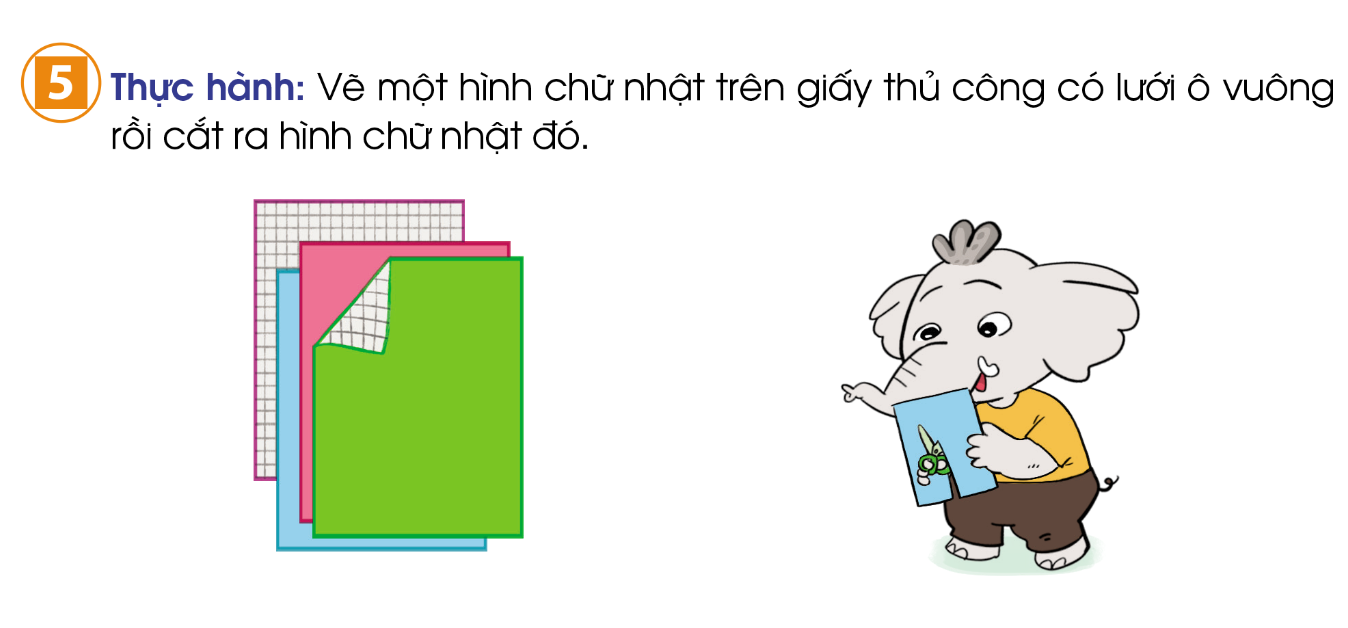 Góc nào là góc không vuông:
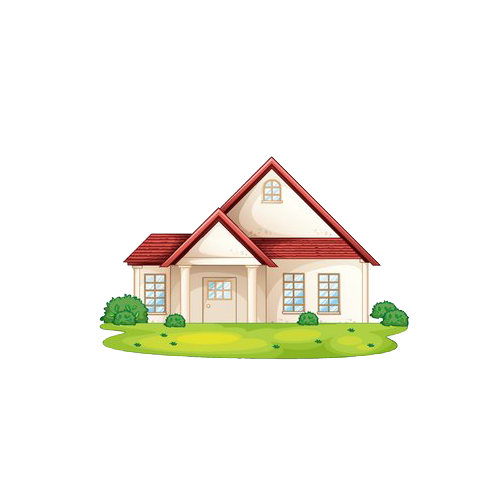 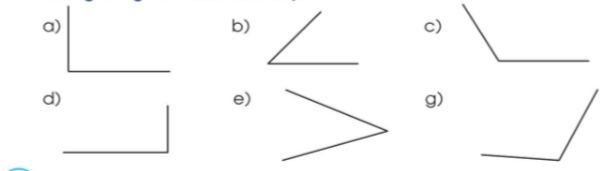 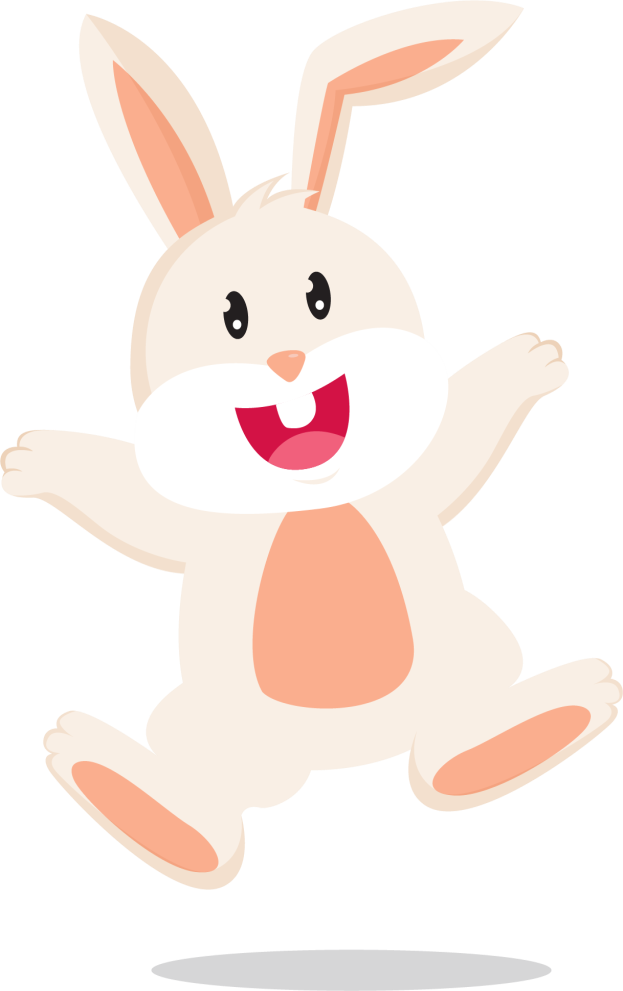 b, c, e, g
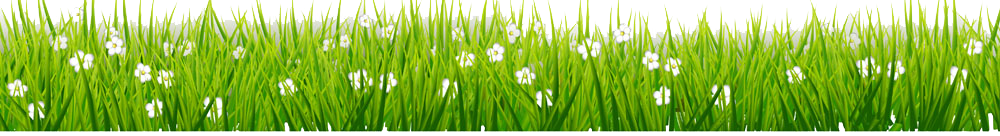 Nêu tên đỉnh và cạnh của góc sau:
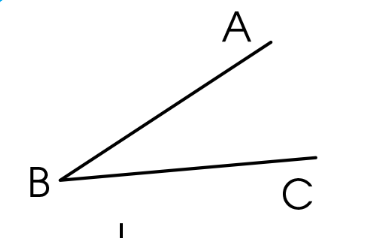 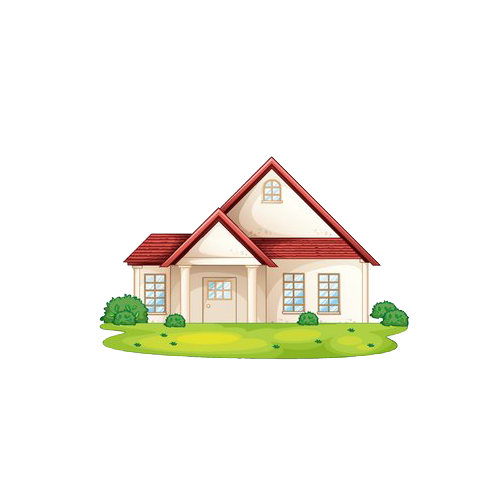 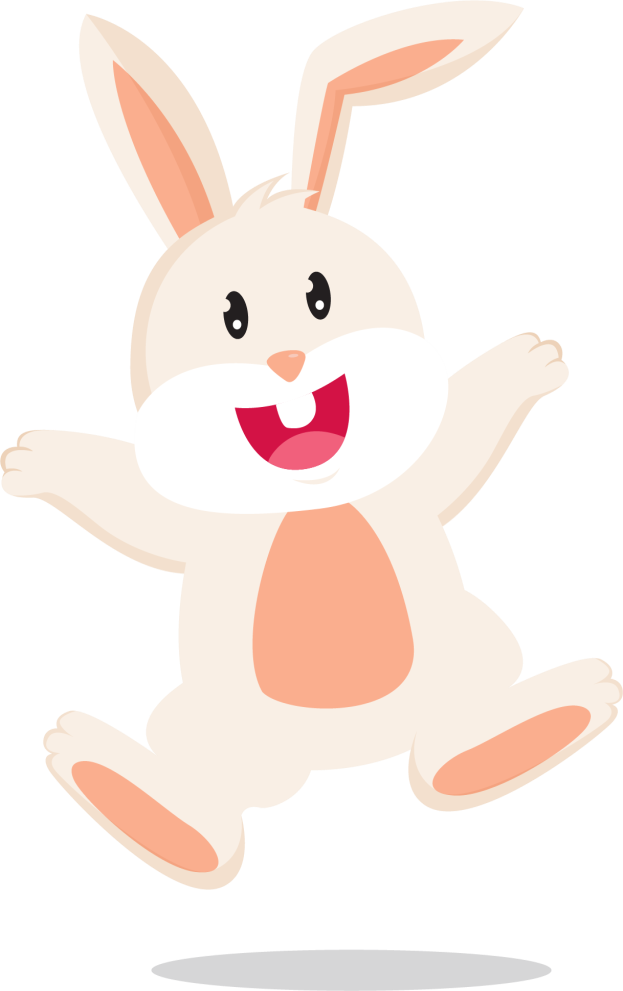 Góc đỉnh B; cạnh BA, cạnh BC
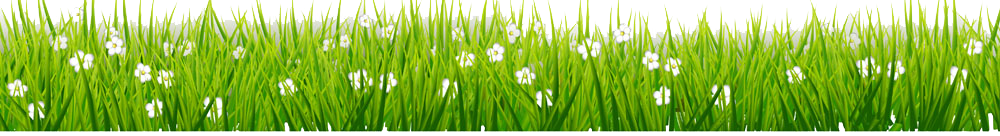 Hình tam giác có 3 đỉnh, 3 cạnh và 3 góc.
Đúng hay sai
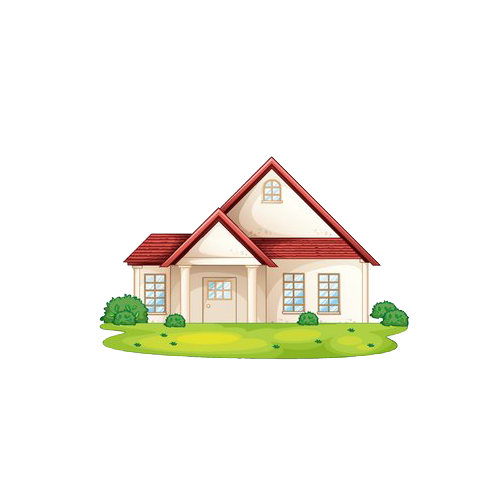 Đúng
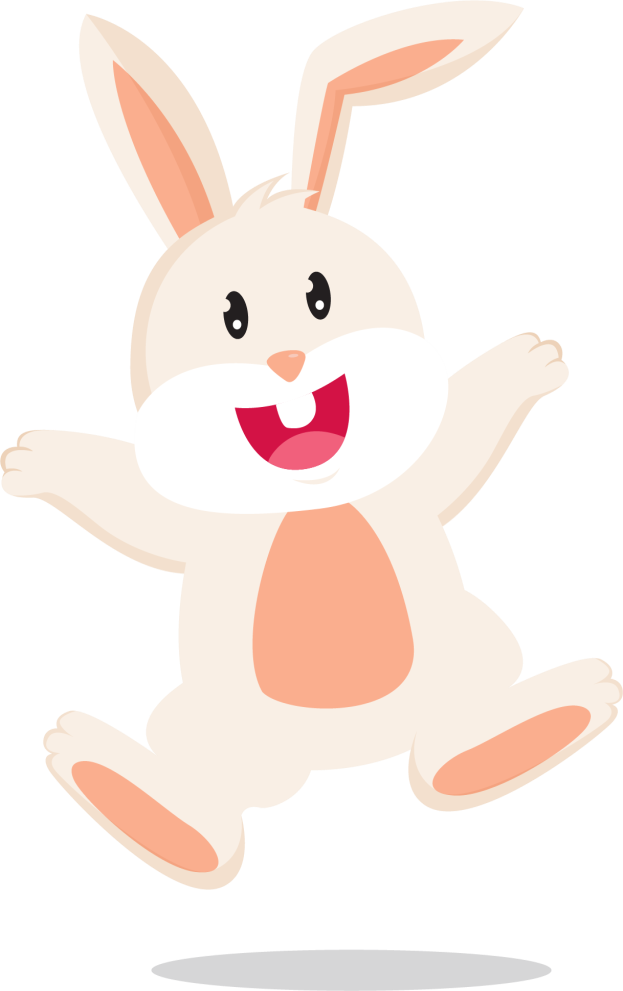 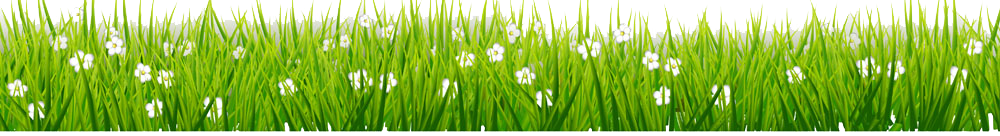 Tổng độ dài các cạnh của hình tam giác (hình tứ giác) là …….. của hình đó.
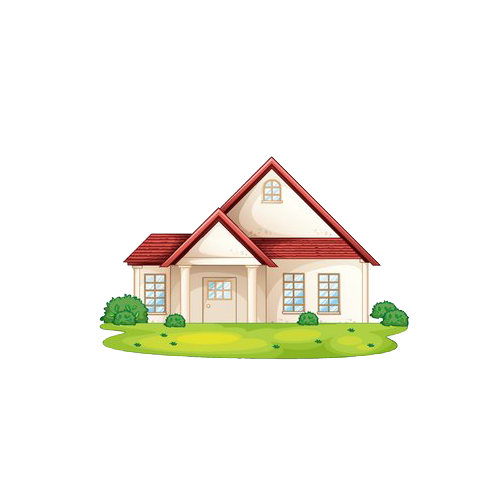 Chu vi
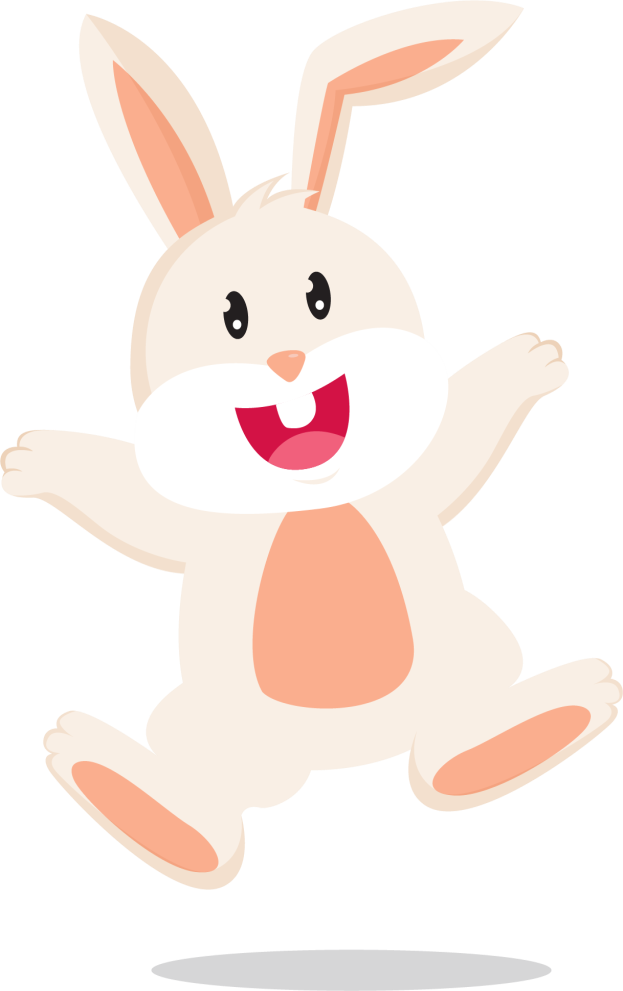 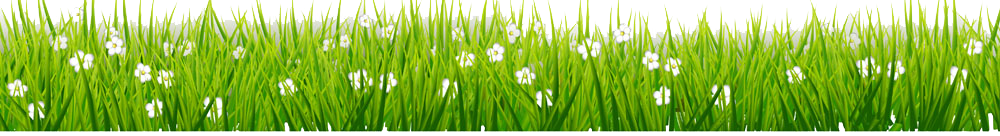 Đây là hình gì? Em hay nêu tên của hình.
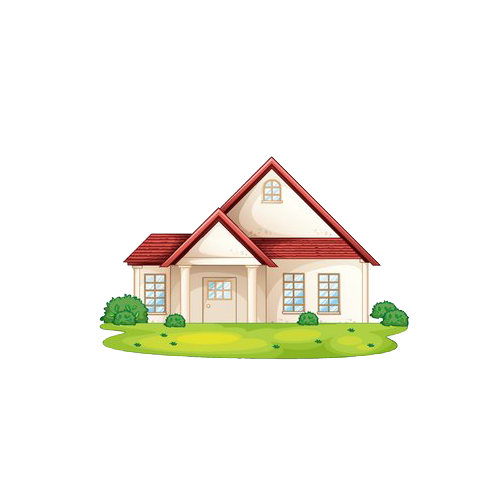 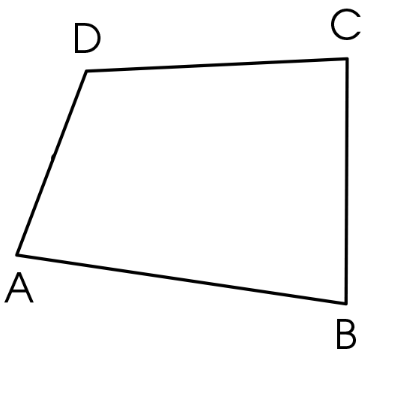 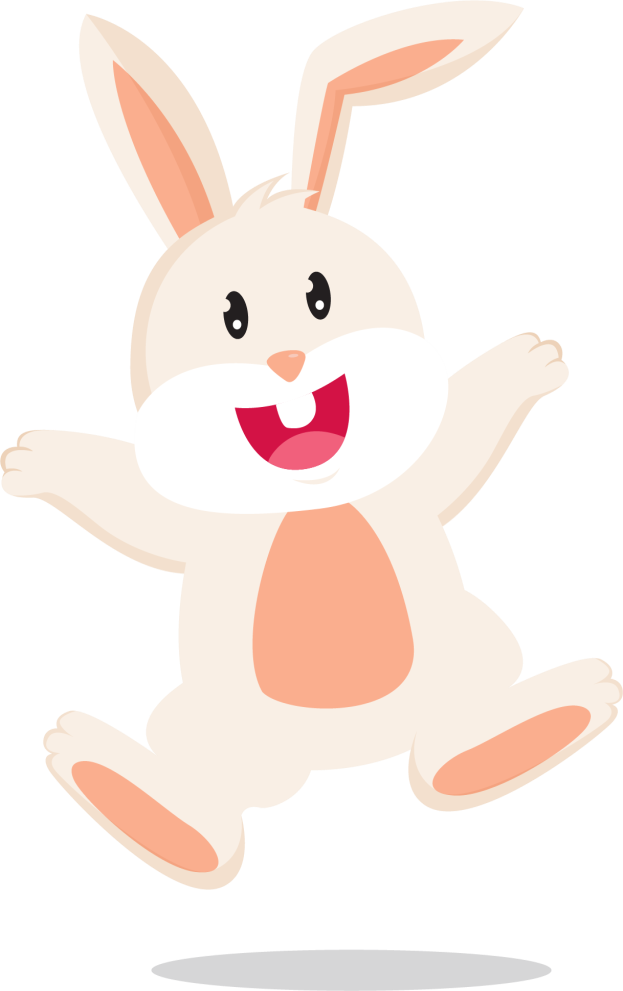 Đây là hình tứ giác ABCD
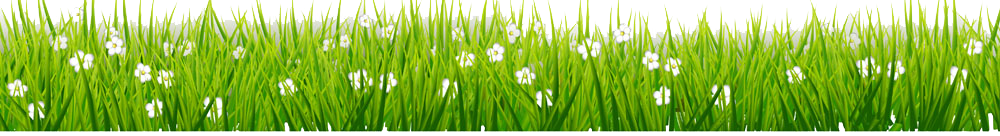